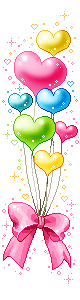 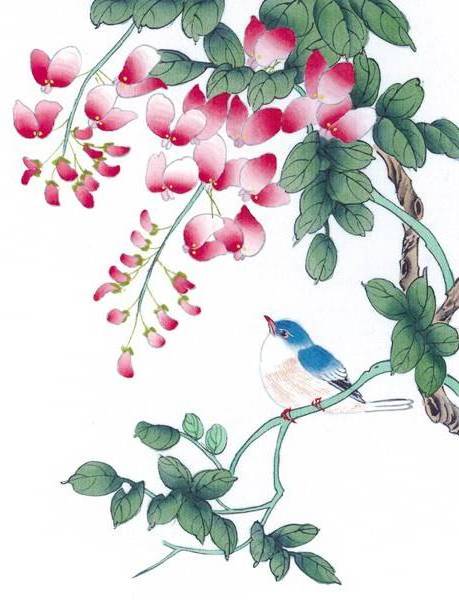 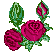 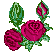 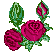 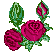 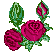 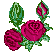 ỦY BAN NHÂN DÂN QUẬN LONG BIÊN
    TRƯỜNG TIỂU HỌC PHÚC ĐỒNG
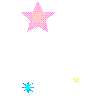 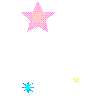 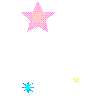 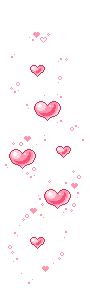 NHIỆT LIỆT CHÀO MỪNG QUÝ THẦY CÔ
                                 VỀ DỰ GIỜ LỚP 5B
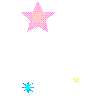 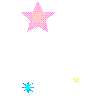 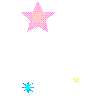 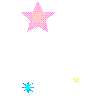 MÔN: TOÁN
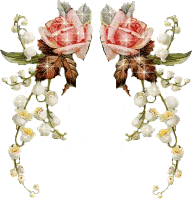 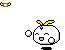 GV : Lê Thị Thu Hiền
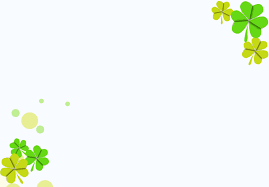 I.ÔN BÀI CŨ:
1.Viết số thích hợp vào chỗ chấm.

a, 2,5m =... m….dm       b, 5,27m =…..m .…cm
2. Nêu bảng đơn vị đo độ dài và mối quan hệ của chúng?
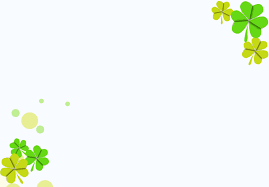 Ví dụ 1: Viết số thập phân thích hợp vào chỗ chấm:                  6m 4dm=….m
Ví dụ 2: Viết số thập phân thích hợp vào chỗ chấm:
                                   3m 5cm=….m
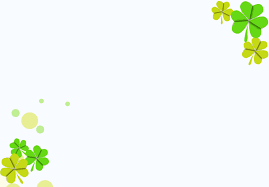 Khi viết các số đo độ dài dưới dạng số thập phân ta làm như sau:
Bước 1: Xác định đơn vị đo độ dài cần đổi và mối quan hệ giữa chúng.
Bước 2: Viết các số đo độ dài dưới dạng hỗn số rồi viết dưới dạng số thập phân.
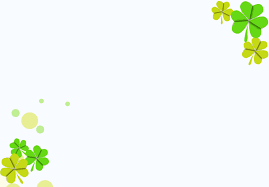 Bài 1: Viết số thập phân thích hợp vào chỗ chấm:
a,8m6dm=…….m          b,2dm 2cm=……..   dm

c, 3m7cm=……m           d,23m 13cm=  …........m
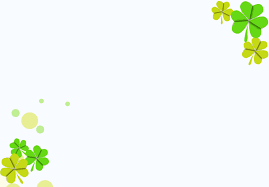 Bài 2: Viết các số đo sau dưới dạng số thập phân:
a,Có đơn bị đo là mét:
 3m 4dm              2m5cm               21m36cm

b, Có đơn vị đo là đề-xi-mét:
 8dm 7cm           4dm 32mm             73mm
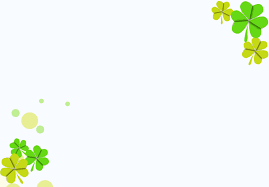 Bài 3: Viết số thập phân thích hợp vào chỗ chấm:
a, 5km 302m=……km       b, 5km 75m=……….km                             c, 302m=………km
a,5,302km=…..km....m         b,5,075km=….km….m
                               c,0,302km=….m
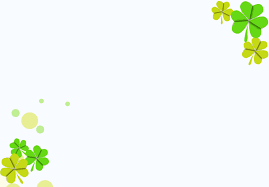 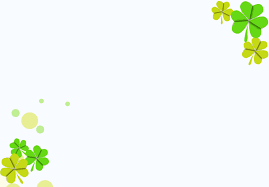 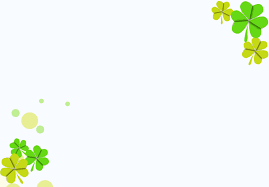 Tập thể lớp 5B 
Kính chúc các thầy cô giáo mạnh khỏe, hạnh phúc!